“Using Weighted MAX-SAT Engines to Solve MPE”-- by James D. Park
Shuo (Olivia) Yang
MPE and MAX-SAT
MPE (Most Probable Explanation)
The problem of finding the variable instantiation of a Bayesian network that has the highest probability given some evidence. 
NP-complete problem 

Weighted MAX-SAT
The problem of taking a set of clauses with associated weight, and finding the instantiation that produces the largest sum of the weights of satisfied clauses.
Resolve conflicts in a knowledge base.
Using Weighted MAX-SAT to solve MPE
Reduce MPE to weighted MAX-SAT
Apply incomplete methods for MAX-SAT to produce solution (Local search algorithms)
Discrete Lagrangian Multiplier
Guided Local Search

MAX-SAT algorithms proved to me more powerful in solving large problems.
MPE and MAX-SAT
Instantiation
An instantiation of a set of variable s is a function that assigns a value to each variable in the set. 
Compatible
Two instantiation are compatible if they agree on the assignment of all the variables that they have in common.

Eg:
A={a1,a2,a3}, B={b1,b2}
Instantiation {a1} is compatible with instantiations (a1,b2),(a1,b1),(b1),(b2), but not with (a2,b1) and (a2,b2)
MPE and MAX-SAT
Conditional probability table (CPT)
A conditional probability table T for a variable V with a set of parent variables P is a function that maps each instantiation of V U P to real value in [0,1] such that for any instantiation p of P, ∑v T({v}Up) = 1 where v ranges over the values of V.

Eg: the CPT for Bayesian network A->B is
MPE and MAX-SAT
Bayesian network
A pair (G,P), where G is a directed acyclic graph whose nodes are variables, and P is a set which consists of the CPT of each variable in G, where the parents of each CPT correspond to the parents of the corresponding variable in the graph.
The probability of a complete instantiation is the product of the entry of each CPT that is compatible with the instantiation.

Eg:
The probability of the instantiation (a3, b1) in the given example is  Pr(a3)*Pr(a3|b1) = 0.2*0.6 = 0.12
MPE and MAX-SAT
Literal
a variable or its negation
Clause
Disjunction of literals and a weighted clauses
Weighted CNF formula
A set of weighted clauses
the weight of a completed instantiation of a weighted CNF formula is the sum of the weight of the satisfied clauses. 

Eg:
Given weighted CNF : (x v ~y v ~z)3 ^ (~x)10.1 ^ (y) 0.5
The instantiation (x, y, ~z) has weight: 3+0.5 = 3.5
MPE
Given a Bayesian Network and an instantiation of a subset of the variables (the evidence), find the (not necessarily unique) complete instantiation with the highest probability that is compatible with the evidence.
Reduce MPE to MAX-SAT
Weight clauses
The only instantiations that do not satisfy the clauses l1 v l2 v … v ln are the instantiations in which each literal in the clause evaluates to false.

Each row in the CPT generates a weighted clauses which contains the negation of each variables in the row and is weighted with the negative log of the conditional probability.
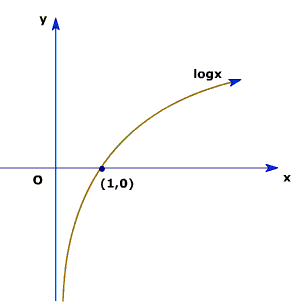 Reduce MPE to MAX-SAT
Theorem 1
for any instantiation I of a positive Bayesian Network which contains only binary variables, the sum of the weights of the clauses that I leaves unsatisfied in the induced weighted CNF entry is compatible with instantiation. 

Maximizing the weight of the SAT clauses, minimizes the sum of the UNSAT clauses which is equivalent to maximizing the probability in the original network.
[Speaker Notes: UNSAT clauses are those in which every literal evaluates to FALSE.
A clauses is not satisfied iff the corresponding CPT entry is compatible with the instantiation
The sum of the weights of unsatisfied clauses is the sum of the negative logs of the compatible CPT entries. 
Since the probability of a complete instantiation I is the product of the CPT entries compatible with I, 
The sum of the weights of the unsatisfied clauses is –logPr(I)]
Reduce MPE to MAX-SAT
Weight clauses (eg.)
Given network C->D with CPT:





Induces the weighted CNF expression
(~c)-log.3 ^ (c)-log.7 ^ (~c v ~d)-log.2 ^ (~c v d)-log.8 ^ (c v ~d)-log.1 ^ (c v d)-log.9
Given instantiation c, ~d.
Unsatisfied clauses: (~c)-log.3  and (~c v d)-log.8
Sum of weights of unsatisfied clauses is –log.24 
	= negative log of the probability of (c, ~d)
Reduce MPE to MAX-SAT
Handling Zero
Log of zero is undefined
Weight –log0 with a sufficiently large value w0

Theorem 2
Let w0 be a greater than the sum of the negative logs of the non-zero CPT entries of a Bayesian network with binary variables. Let the weight of the clauses whose associated CPT entries are zero have weight w0 , with the other weights as before. Then, any positive probability instantiation I have a higher score for the weighted CNF expression than any zero probability instantiation. Additionally, the sum of the weights of the unsatisfied clauses for I remains –logPr(I)
Reduce MPE to MAX-SAT
Beyond binary variables
Any locally maximal instantiation of the induced weighted CNF expression satisfies the constraint that exactly one of the indicator variables is true for each variable. Additionally, the weight of the unsatisfied clauses for positive probability instantiation I remains –logPr(I).

Eg:
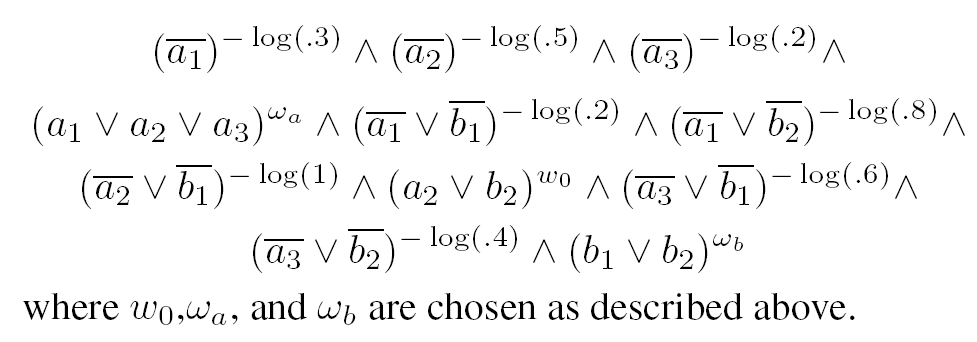 [Speaker Notes: Exactly one: a1 means, a1 is true, and a2 = a3 = false]
Reduce MPE to MAX-SAT
Entering evidence
Replacing the propositional variables that correspond to the evidence to their appropriate values
Dropping any clause that contains true, and removing false from all clauses. 

Eg:


Entering evidence (a1), then a1=true, a2 = a3 = false
The weighted CNF formula
		()-log.3 ^ (~b1)-log.2 ^ (~b2)-log.8
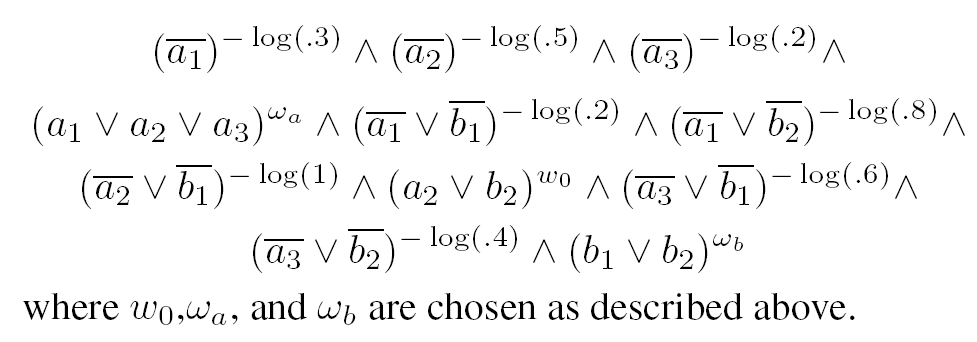 [Speaker Notes: Any clause that would not be satisfied by an instantiation compatible with the evidence would still not be satisfied for a compatible instantiation over the new problem.
The sum of the unsatisfied clauses remains the same.]
MAX-SAT Algorithms
Local search
general optimization technique
Hill climbing 
works by repeatedly improving the current solution by moving the a better neighboring solution.
Neighbors of an instantiation
Those instantiations produced by changing which indicator corresponding to a particular network variable is set
Eg:
The neighbors of (a1, ~a2, ~a3,b1, ~b2) are
	(a1,~a2,~a3, ~b1,b2), (~a1, a2, ~a3, b1,~b2),
	and (~a1, ~a2, a3, b1, ~b2)
MAX-SAT Algorithms
p: problem instance,
hillClimb: routine iterates through the variables, selecting the best change for each until a local minimum is reached
Also compute the true score at each step and remembers the best state encountered
The MAX-SAT algorithm is considered differ only in the way in which they generate the objective functions.
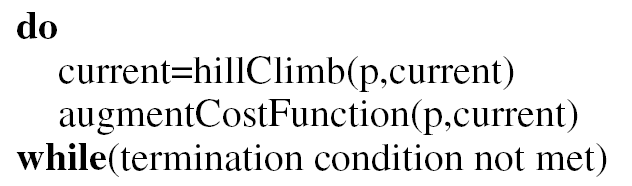 MAX-SAT Algorithms
Discrete Lagrangian Multipliers
Cost function:



C ranges over the unsatisfied clauses.
Initially, each          is zero, each time a local minimum is encountered the          corresponding to the unsatisfied clauses are increased by adding a constant.
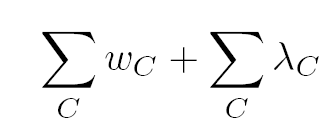 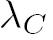 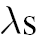 MAX-SAT Algorithms
Guided Local Search
Heuristically developed method for solving combinatorial optimization problems. 
Initial coast function: number of un satisfied clauses 
Objective function               , where C ranges over the unsatisfied clauses
When a local minimum is reached the weights of some of the unsatisfied clauses are increases. 
GLS provided the best overall performance in the experimental test comparing with SLS and DLM.
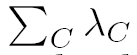